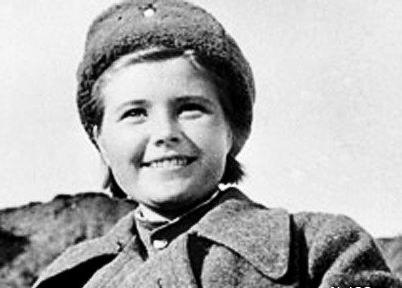 Мадонны Великой Отечественной
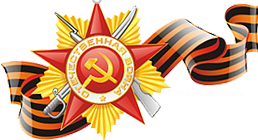 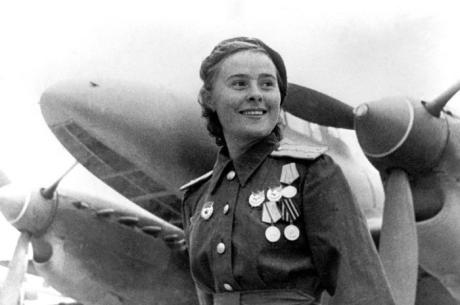 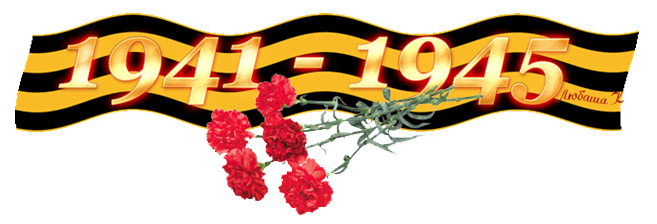 У войны не женское лицо -Вновь и вновь себе я повторяю.Никогда забыть нам не даноДевушек, что рядом с нами воевали!
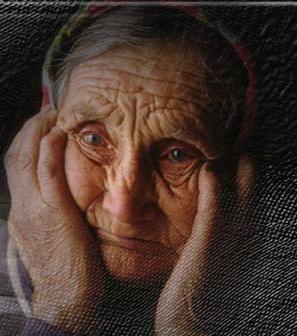 И эту ночь опять я не спала... 
Опять была на страшной той войне... 
Сердце, дезертир на поле боя, 
Не желает подчиняться мне.
Сегодня вновь растрачено души 
                                    на сотни лет... 
Но память не убить! 
Хотя бы часть её в ночной тиши,
 Как пепел в горсть собрать и            огласить.
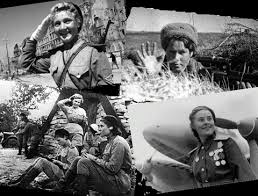 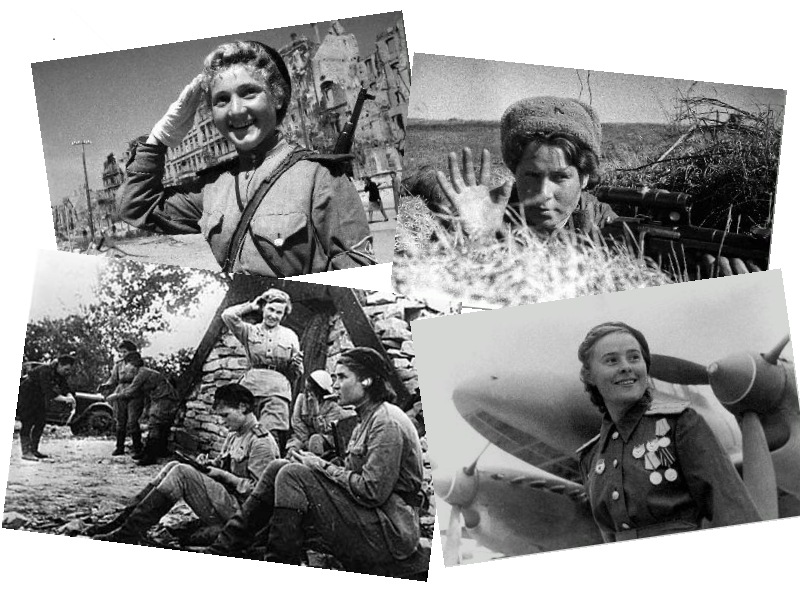 Словно вновь я в шинели... -   
Вижу дымные сны... 
Нет, меня не сумели 
Возвратить из войны!
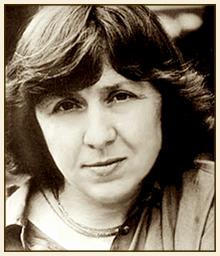 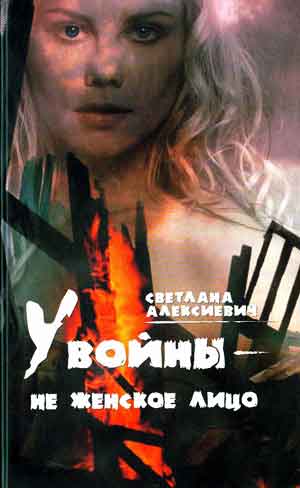 Светлана Алексиевич –
известный белорусский  прозаикВ 1983 году была написала книгу «У войны не женское лицо».
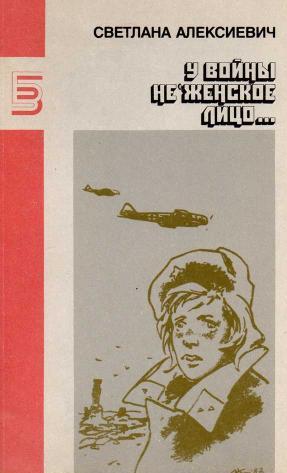 Эта – книга – поклон, поклон Женщине.
Война глазами женщины.

В основу легли 
свыше 200 женских историй о войне.

Чтобы помнили.

Чтобы знали, чего стоит мир на земле.

Чтобы не допустили подобного.
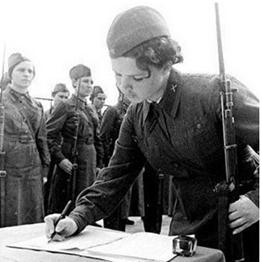 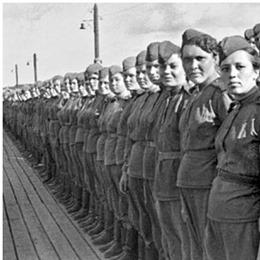 Их было много, молодых, 

В шинелях и броне, 

Лицом — к войне...
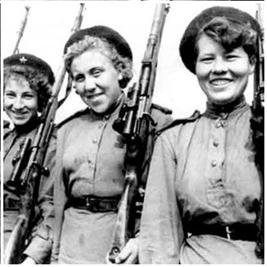 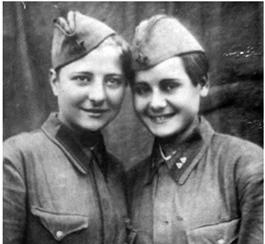 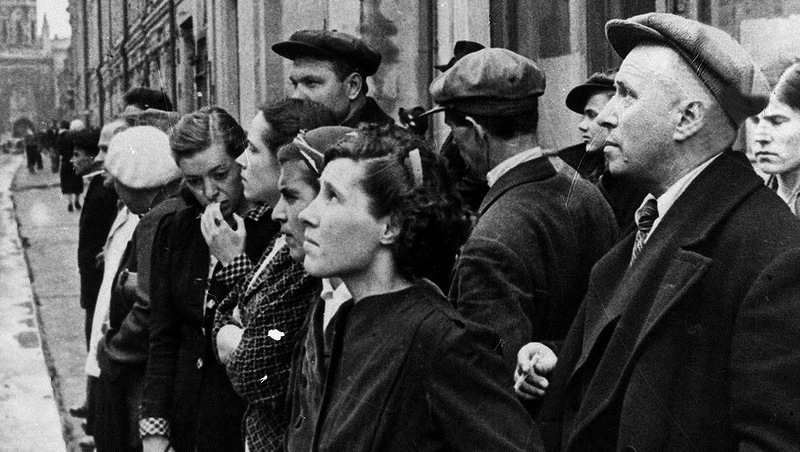 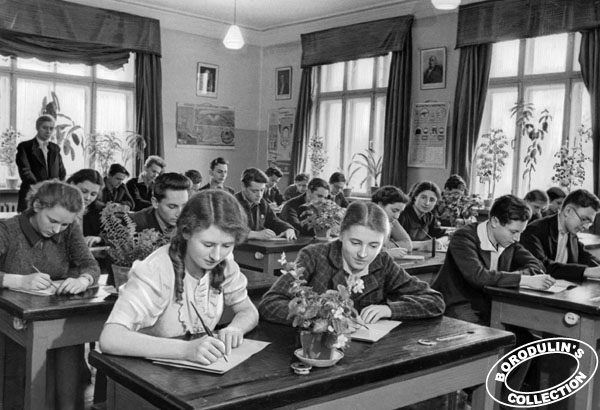 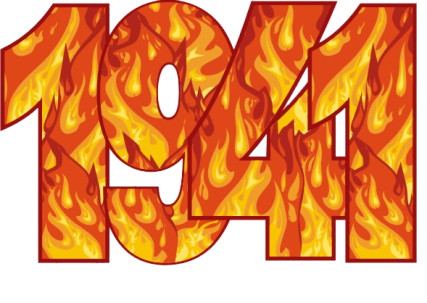 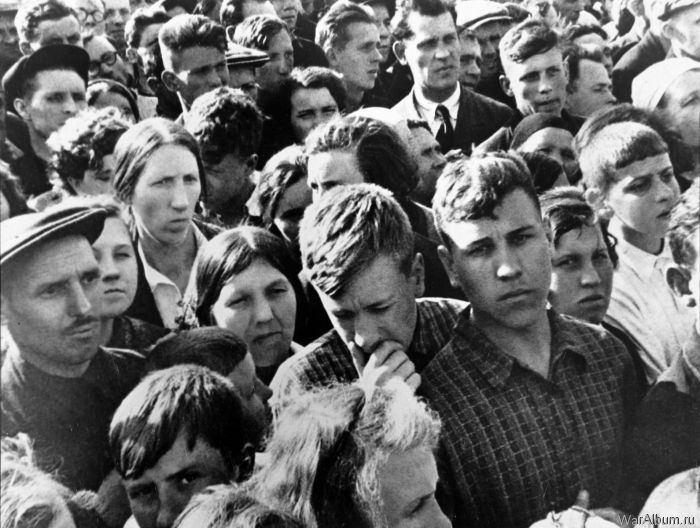 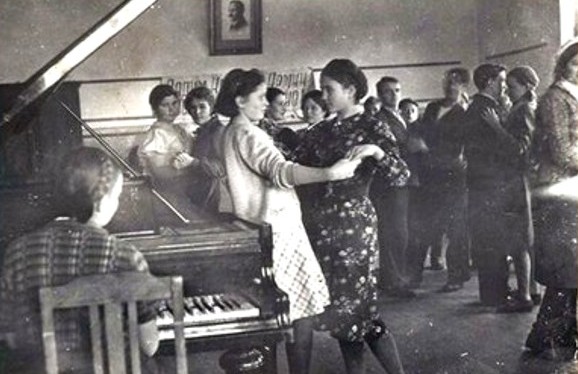 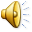 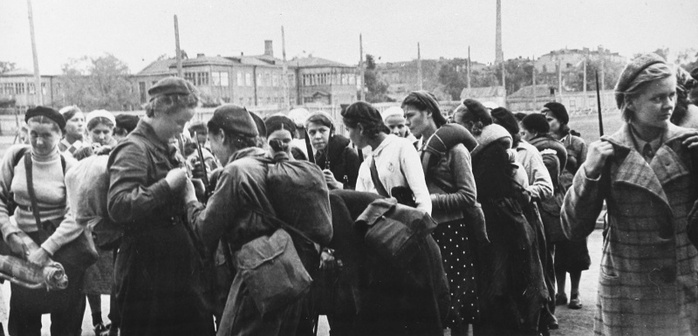 1941 г.   «Я скоро вернусь!»
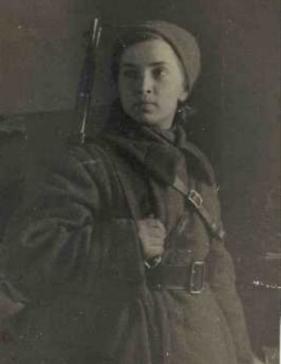 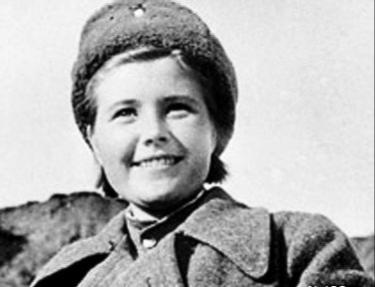 Ах, война, что ж ты, подлая, сделала:Вместо свадеб — разлуки и дым!Наши девочки платьица белыеРаздарили сестренкам своим.Сапоги... Ну куда от них денешься?Да зеленые крылья погон...

До свидания, девочки! Девочки,
Постарайтесь вернуться назад!
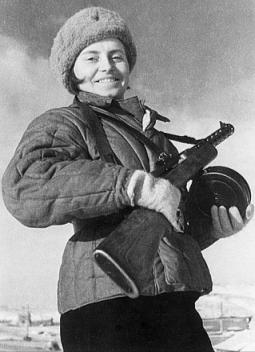 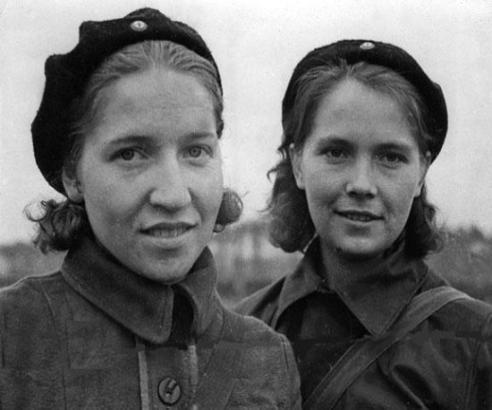 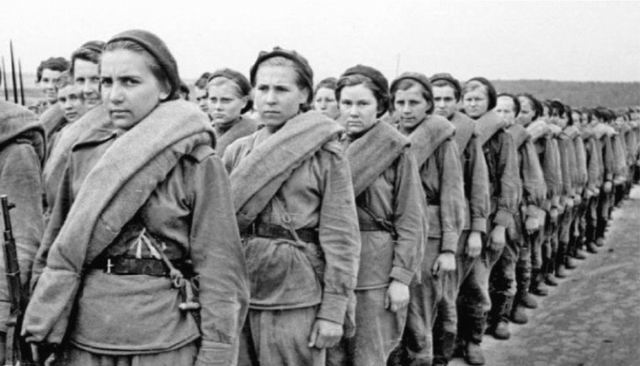 Качается рожь несжатая, шагают бойцы по ней.
Шагаем и мы – девчата, похожие на парней.
Нет, это горят не хаты,  то юность моя в огне… 
Идут по войне девчата, похожие на парней.
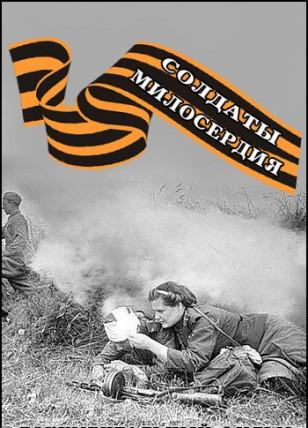 Памятники подвигу медиков
 в Великой Отечественной
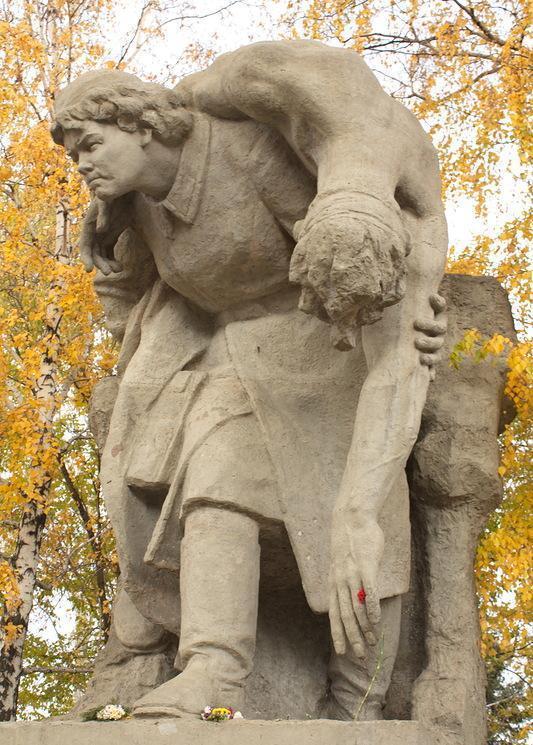 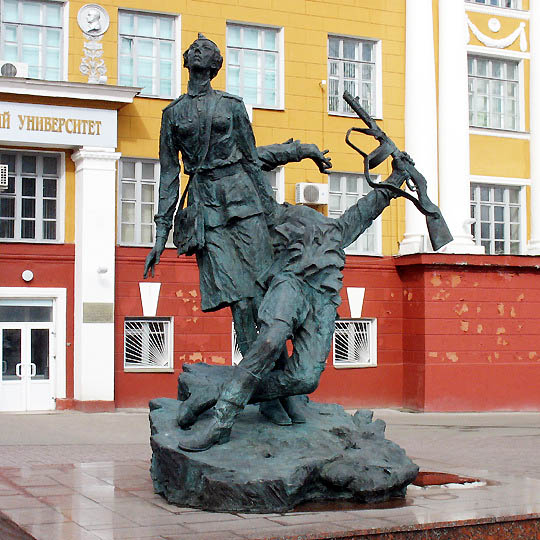 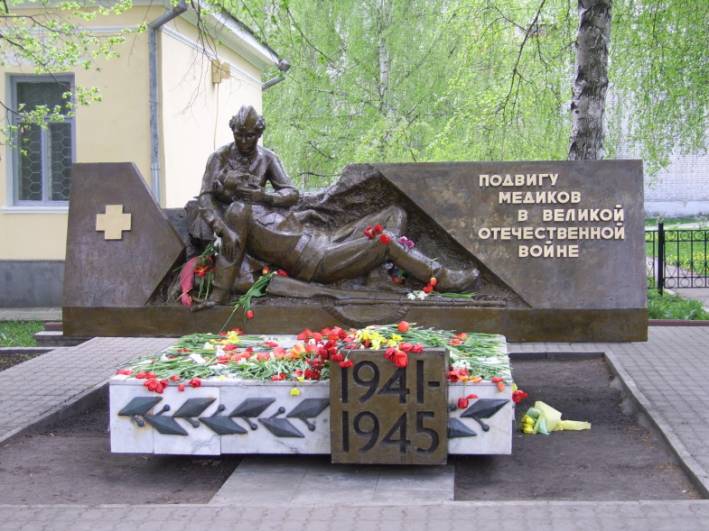 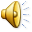 Мамаев Курган
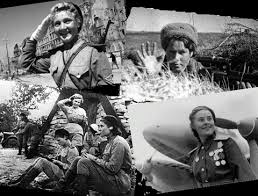 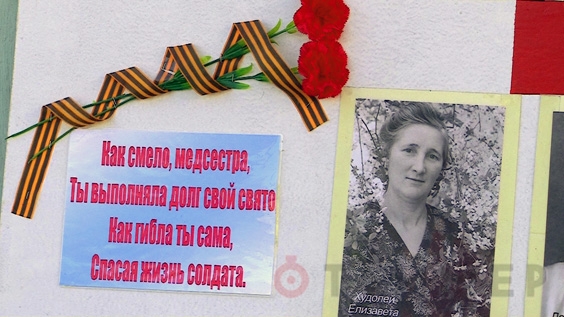 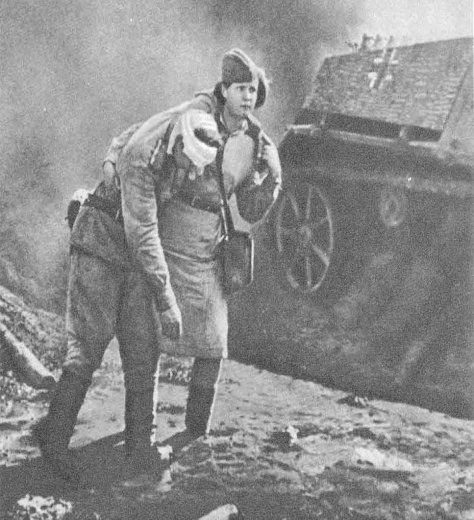 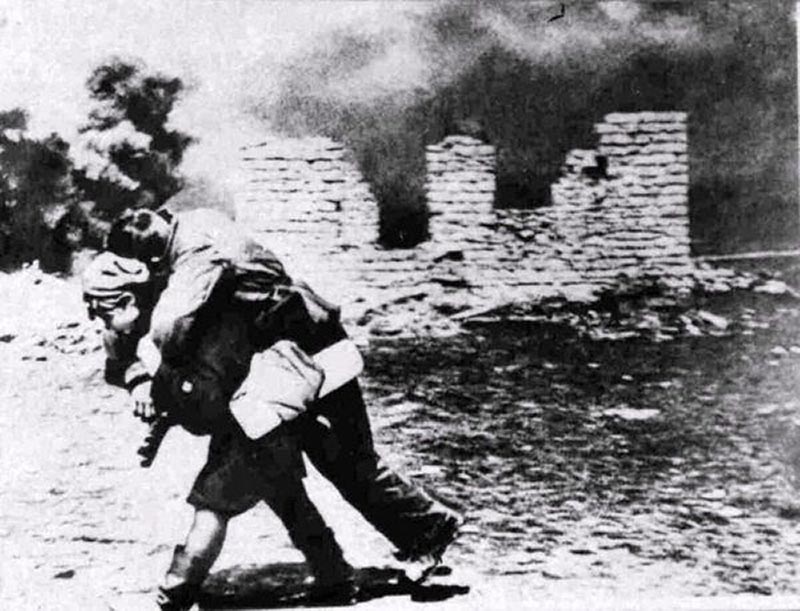 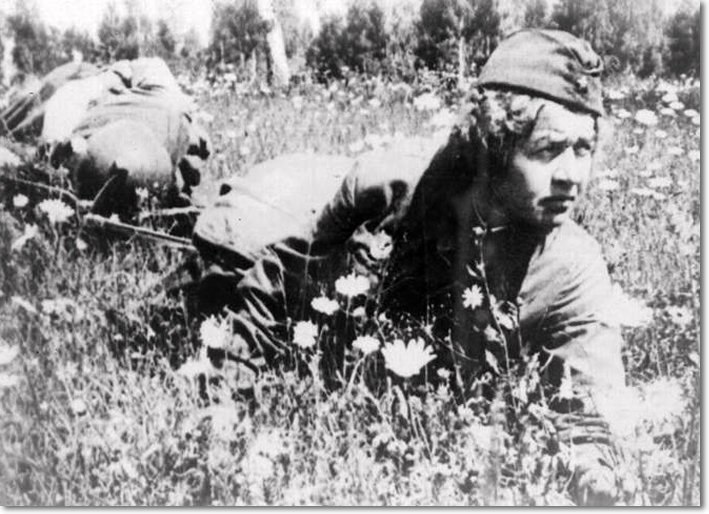 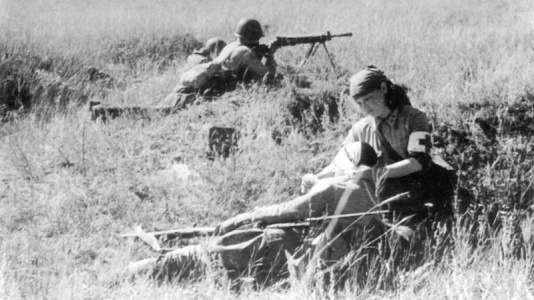 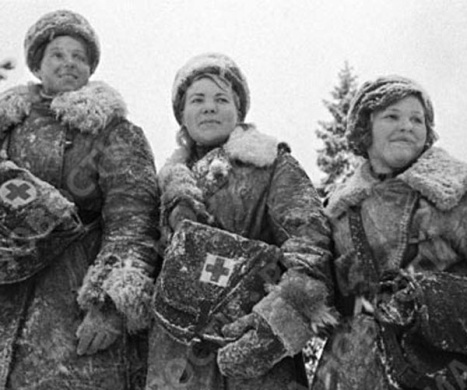 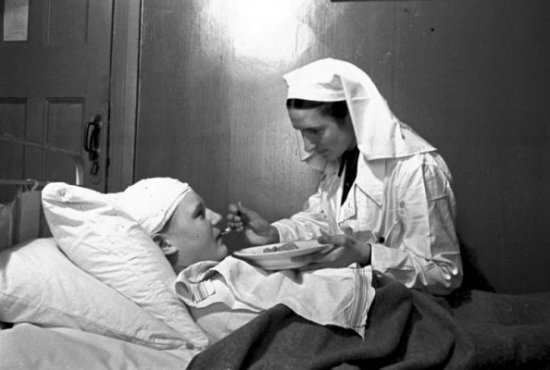 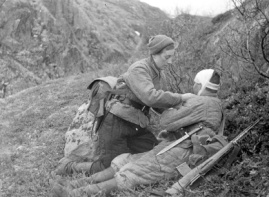 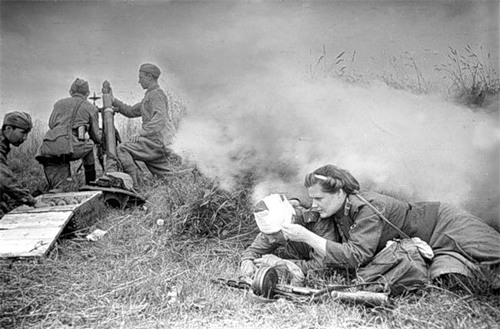 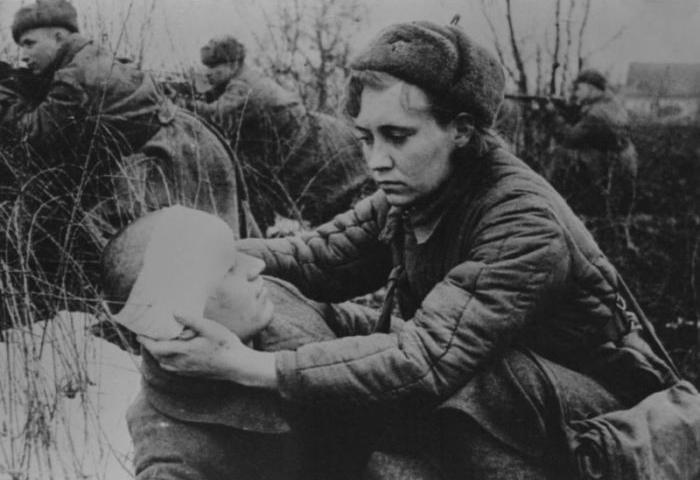 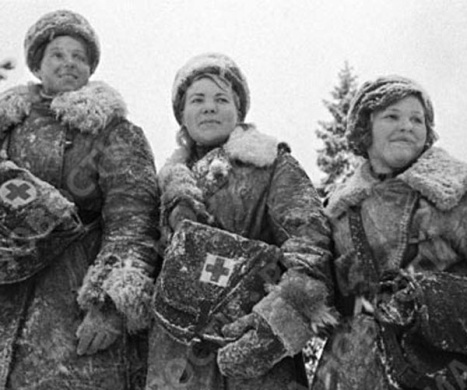 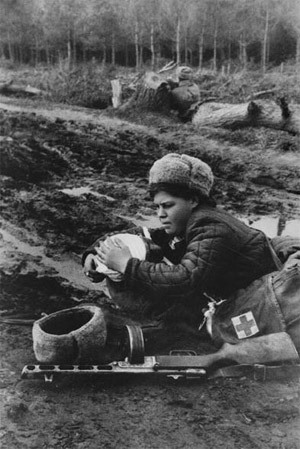 Сто раненых она спасла одна
И вынесла из огненного шквала,
Водою напоила их она
И раны их сама забинтовала.
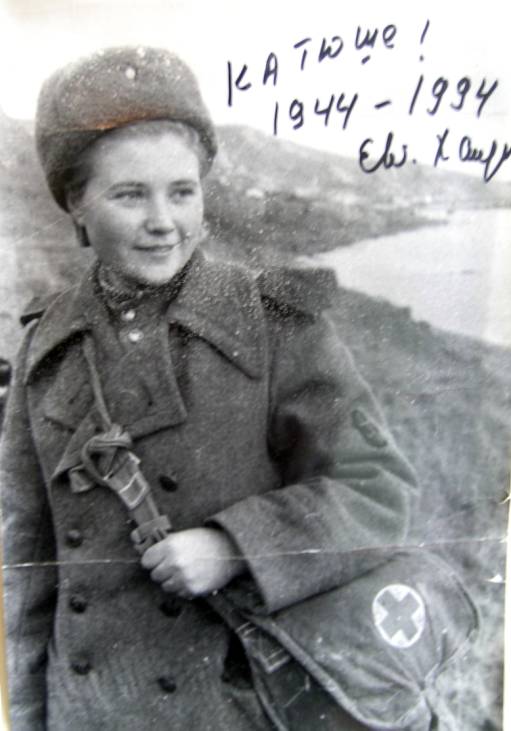 Мы многих вынесли из боя,
Спасая тех, кто ранен был
И их считали всех героями,
Но у которых нету сил.
Мы бинтовали, ободряя,
Что все до свадьбы заживет,
Ну а война наша святая
Пусть их немного подождет.
Его нашла я у дороги Со сложной раной живота.О, помогите мне все боги,Но это была суета.Он умирал, такой красивыйИ очень, очень молодой.Я наклонилась и спросила ,-Чего ты хочешь дорогой?Он очень тихо мне ответил,Прощаясь с жизнью навсегда ,-Я не успел любви изведать,-Ты поцелуй меня сестра!И умер.
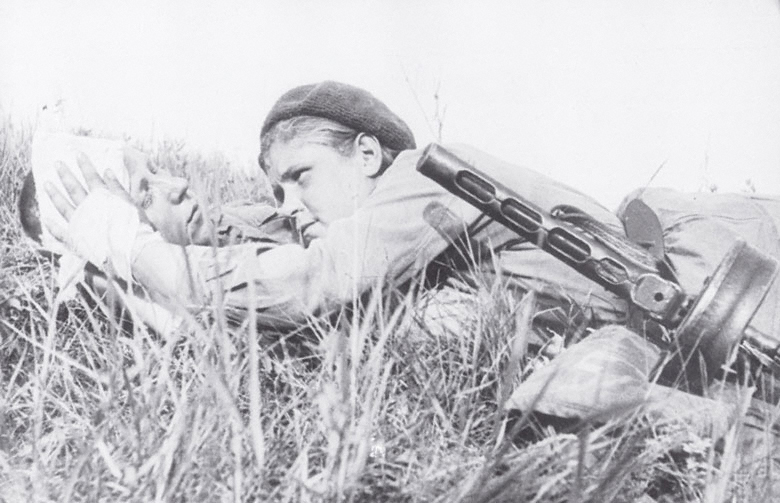 Четверть роты уже скосило:Распростёртая на снегу,Плачет девочка от бессилья,Задыхается: "НЕ могу!"Тяжеленный попался малый, Сил тащить его больше нет:Санитарочке той усталойВосемнадцать сравнялось лет.
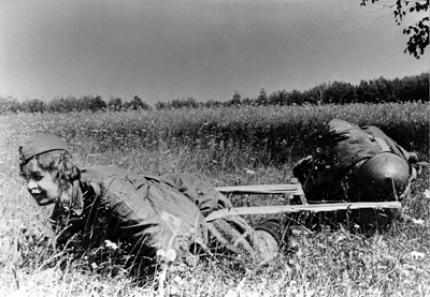 Спасали раненных солдат, Из под обстрела выносив, Вернули к жизни их назад, Свой тихий подвиг совершив.
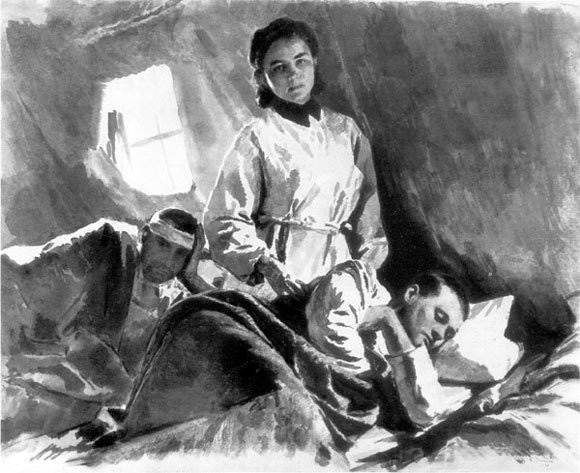 Звуки боя слились в унисон,
И снаряды пыхают как спички.
Из воронки еле слышен стон:
«Помоги, перевяжи, сестричка!»
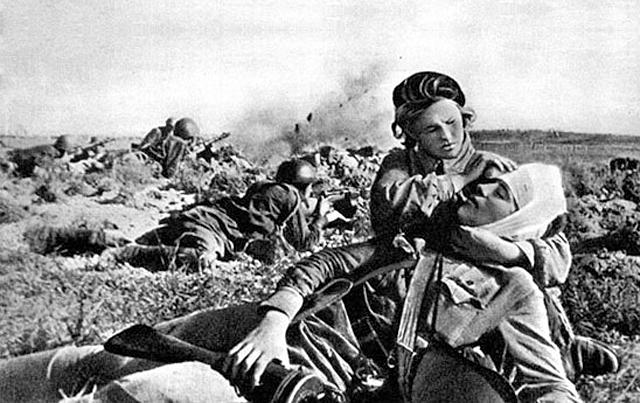